Aménagement d’une unité  de production de probiotiques
Membres d’équipe :
 Rehamnia Baraa
Sous la direction du Pr. Noreddine Kacem Chaouche
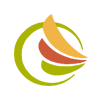 Pourquoi les probiotiques ?
En Algérie beaucoup de personnes soufrent de plusieurs maladies dues aux problèmes intestinaux, causés par le déséquilibre de la FLORE INTESTINALE.
Notre objectif est, dans un premier temps, la production de probiotiques destinés à  l’amélioration de la digestion et de la prévention d’autres maladies .
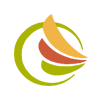 ‘Flore intestinale’
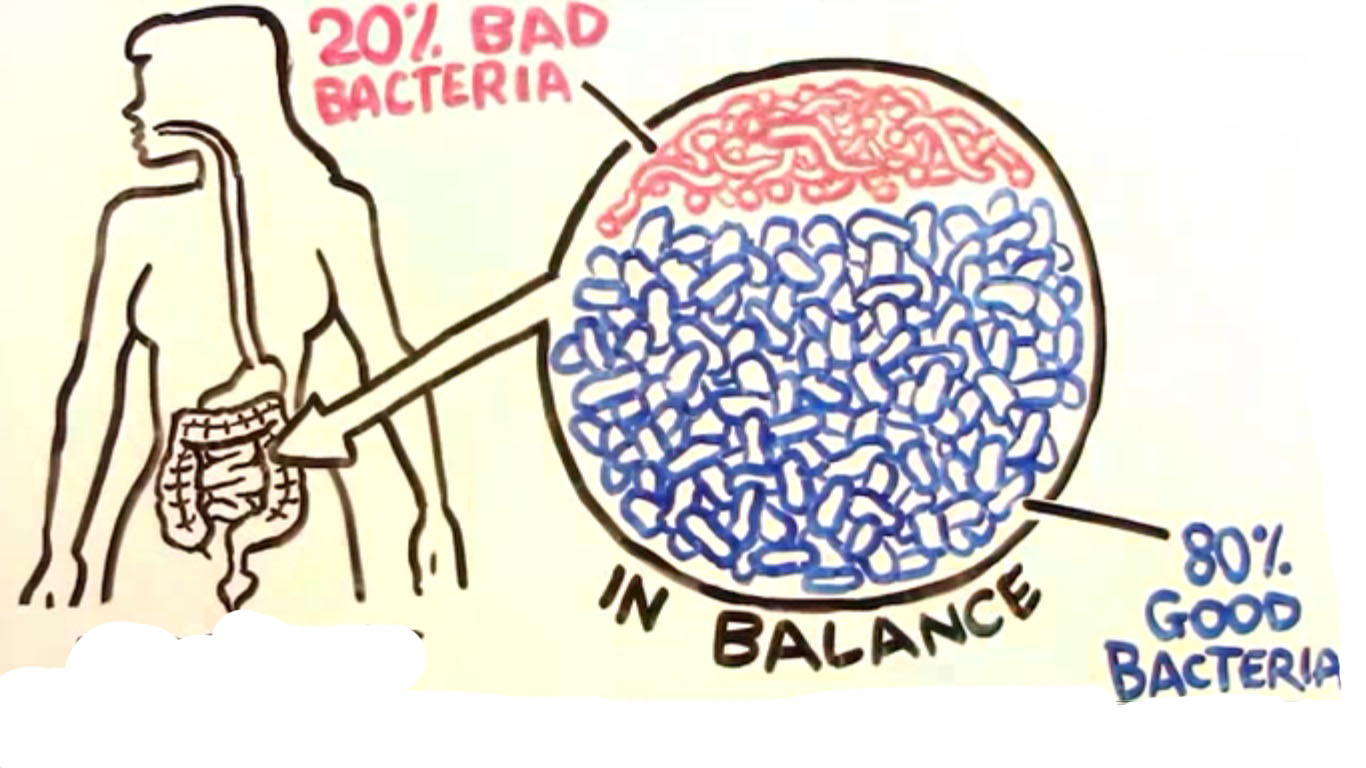 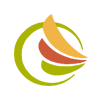 ‘Déséquilibre de la flore intestinale‘
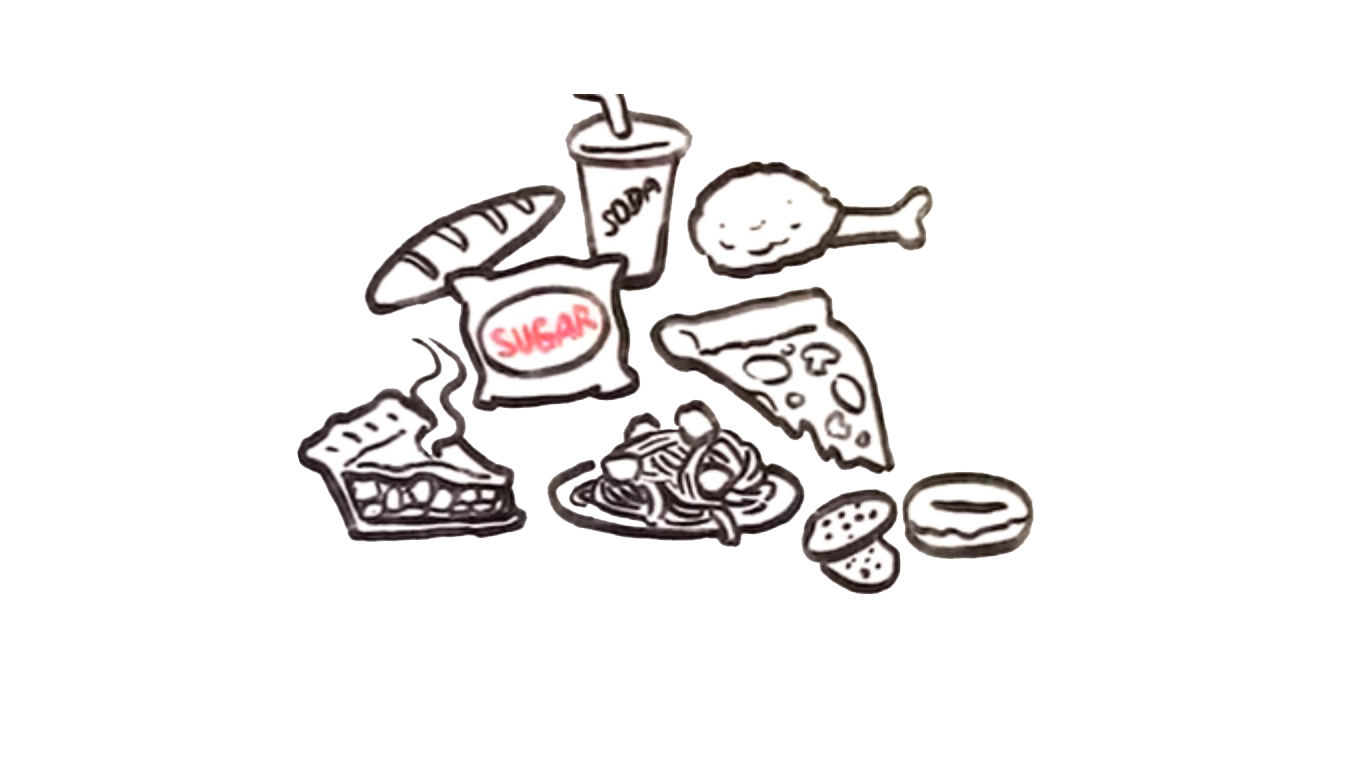 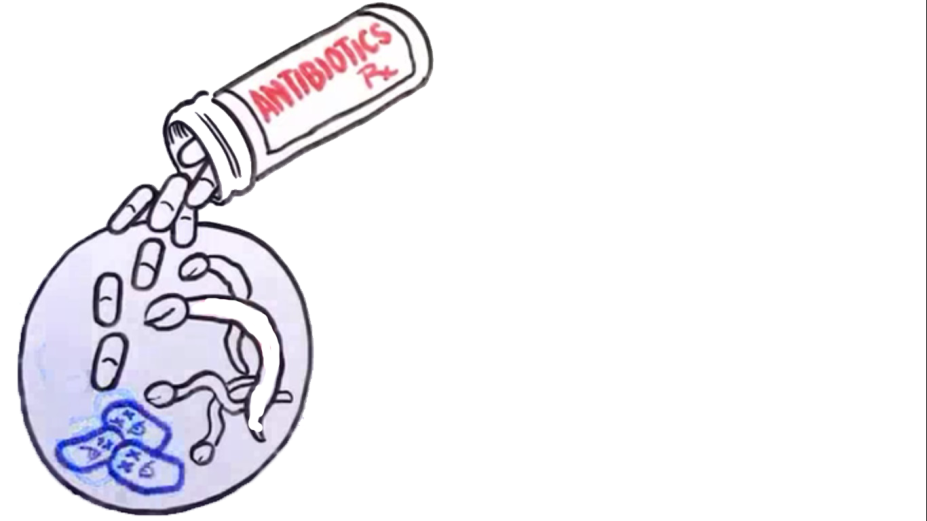 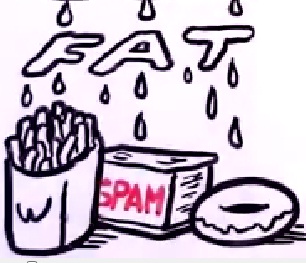 Alimentation déséquilibrée
Sucres artificiels
 (Aspartame …)
Antibiothérapie
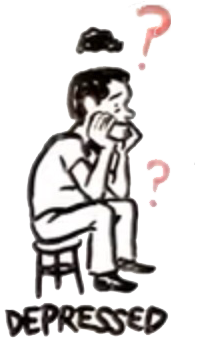 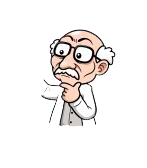 Vieillissement
Stress
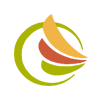 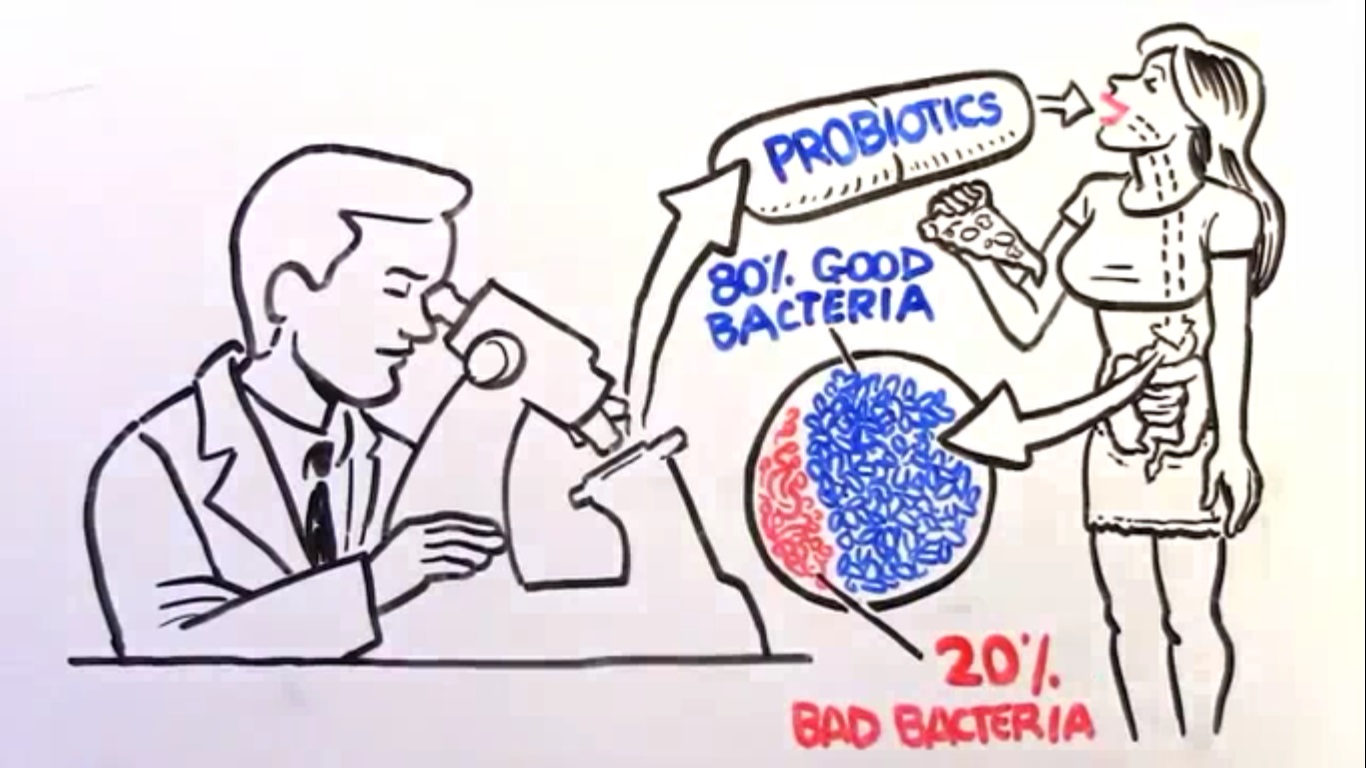 Il faut prendre les PROBIOTIQUES
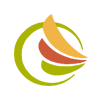 Unité de production de probiotiques
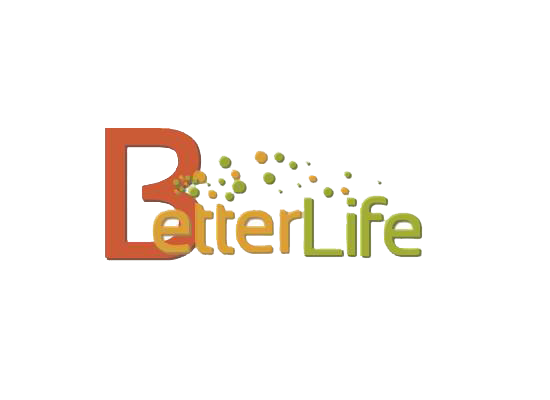 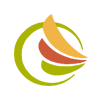 Nom :
Logo:
Emplacement:
La zone industrielle Ain M’lila 
« Location »
Secteur d’activité:
Productive , commerciale
Forme juridique: EURL
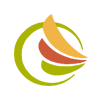 Stimulation
de l’immunité
Protection de la
Muqueuse intestinale
Effet
barrière
Qu’est ce qu’un Probiotique Better life ?
Microorganismes d’origine diverse
Survivent dans l’intestin
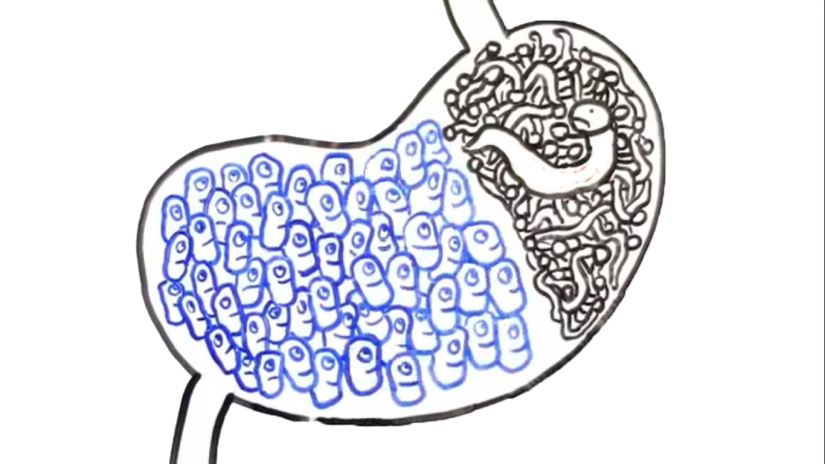 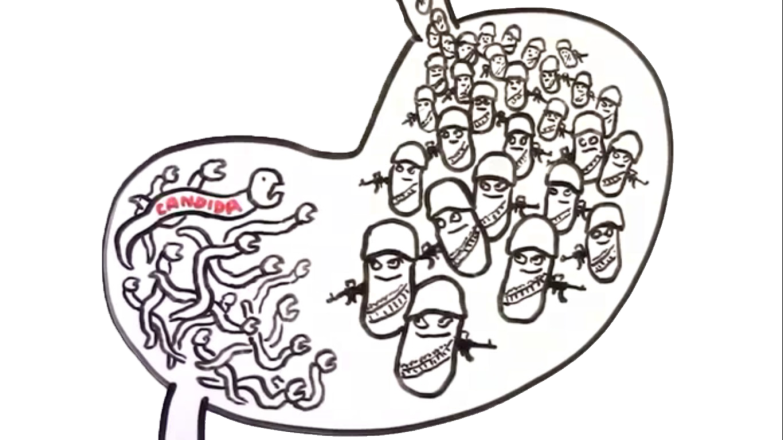 Maintiennent l’équilibre de la flore intestinale
Inhibent le développement des mauvaises bactéries
Régulent le systeme digestif
Contribuent dans le developpement du système immunitaire .
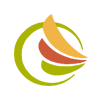 Nos clients :
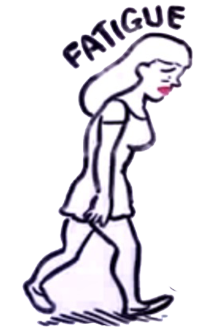 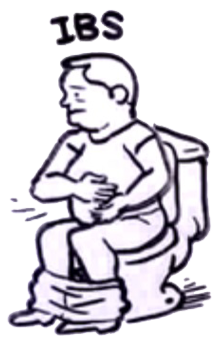 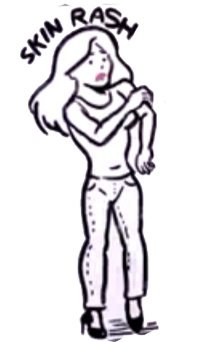 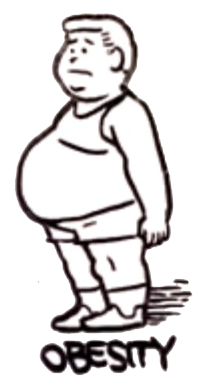 Problèmes de peau :
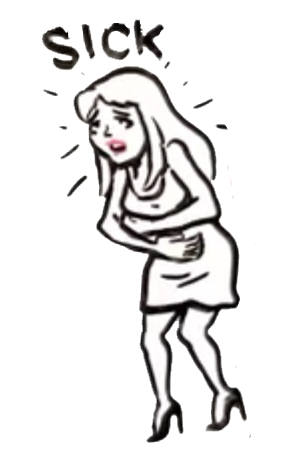 Sensibilité aux produits chimiques ;
Fatigue chronique  ;
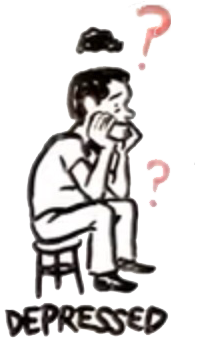 Syndrome d’intestin irritable  ;
Eczéma ;
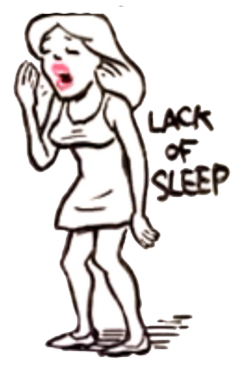 Déficience immunitaire ;
Obésité ; surpoids ;
Manque de concentration  ;
Sensibilité alimentaire ;
Manque d’énergie ;
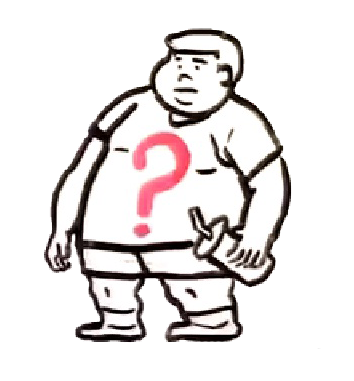 Problèmes respiratoire ;
La psoriasis  ;
Ballonnement ;
Dépression ;
Caries dentaire ;
Cycle de menstruation irrégulier ;
Constipation ;
Malaise général ;
Infection fongique ;
Indigestion ;
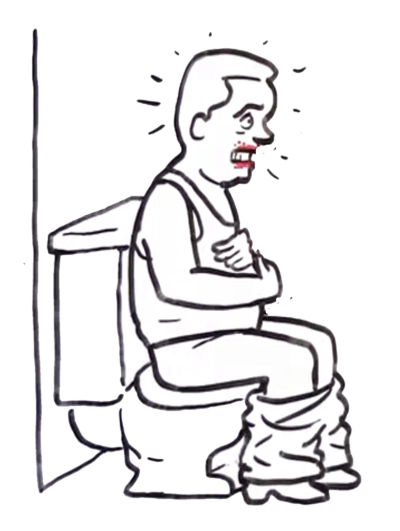 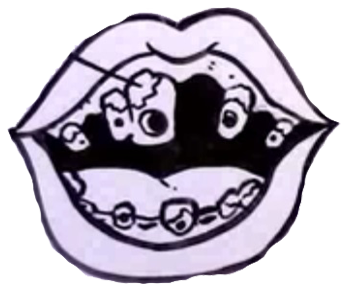 Problèmes de Thyroïde ;
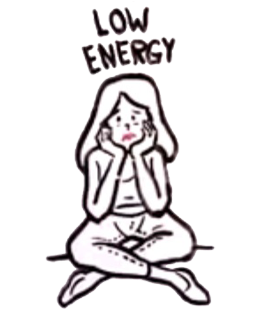 Diarrhée ;
Insomnie ;
Lupus ;
Colite ;
85%
15%
25%
60%
Représentation par secteur d’un sondage effectué au niveau 03 wilayas
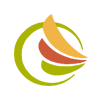 Organigramme du personnel :
Direction
Administration
Marketing
Production et approvisionnement
-02 Délégués commerciaux
-Moi même dans la commercialisation de produits, et dans la réalisation de fiches et de dépliants publicitaires
-Directeur général 
-Retour à un expert comptable chaque 03 mois
- 01 technicien en bioprocédés et technologie de fermentation;
- 01 ingénieur en bioprocédés  et technologie de fermentation;
- 02 Opérteurs sur les machine d’encapsulation
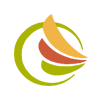 Lieu d’implantation:
La zone industrielle Ain M’lila
Raisons de sélection:
Présence des activités agricoles .
 Présence des activités commerciales.
Lieu stratigique.
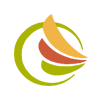 Forme juridique de notre entreprise :
EURL
Avantage de cette forme:
Elle est bien adaptée aux petites et moyennes entreprise ;
C’est une forme facile et fonctionnelle.
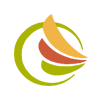 Matière Première :
50%
50%
Souches microbiennes
Milieu de culture
Source de carbone
Saccharomyces boulardii
Source d’azote
Bifidobacterium
Lactobacillus
Presque gratuite
Minéraux
Dechets agricole ;
Dechets Alimentaire; 
Dechets d’abbatoire;
La craie.
Achetées à partir de THT « Belgique »
Importation
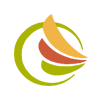 Matériel et équipements :
Réf de convertissement : Bnp (109.5)
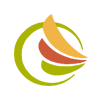 Publicité et marketing
Fond de roulement
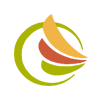 Processus de production :
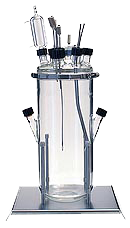 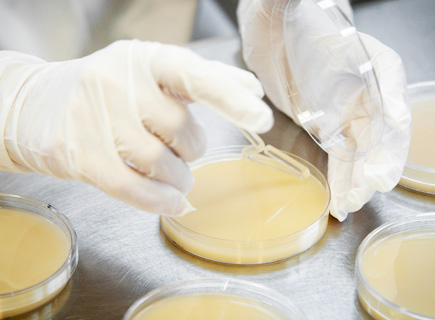 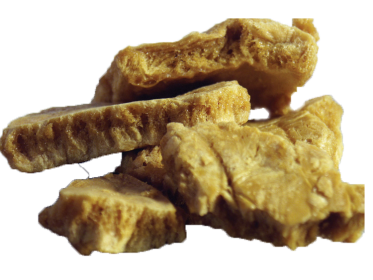 Centrifugation
Souches utilisées
Fermentation
Lyophilisation
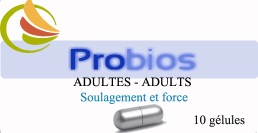 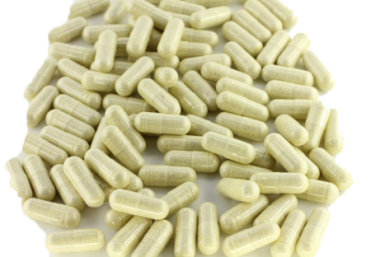 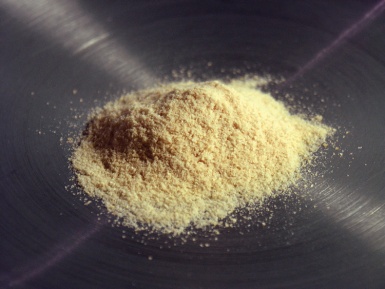 Encapsulation
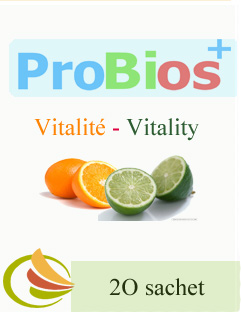 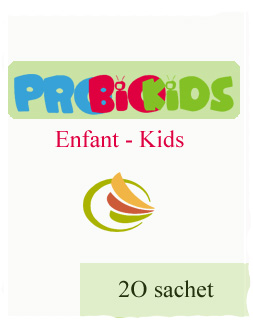 +
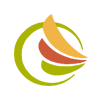 Production:
200 mg
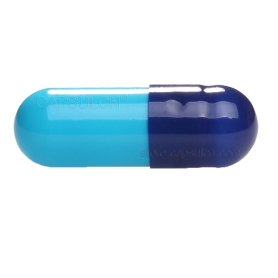 Production de 96kg par 
mois
Production de 24kg par semaine
80000 Capsules
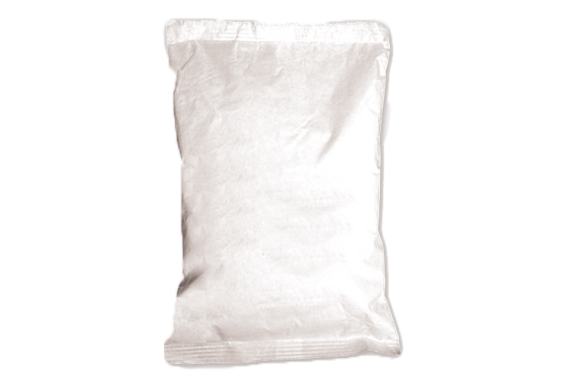 400000 sachets -dose
200 mg
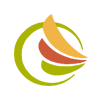 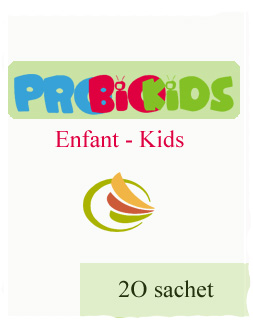 Prix par mois:  600 000 DA
1000 boites
4g
Prix:600 DA
Choix de prix par rapport à notre étude de marché
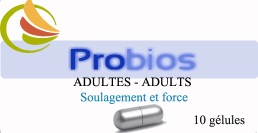 Prix par mois : 640 000 DA
800 boites
Prévisions de vente par rapport aux  concurrents 
et au sondage réalisé durant cette étude
2g
Prix:8 00 DA
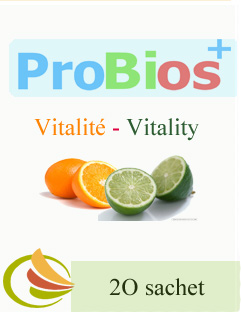 Prix par mois :
600 000 DA
1000 boites
4g
Prix:600 DA
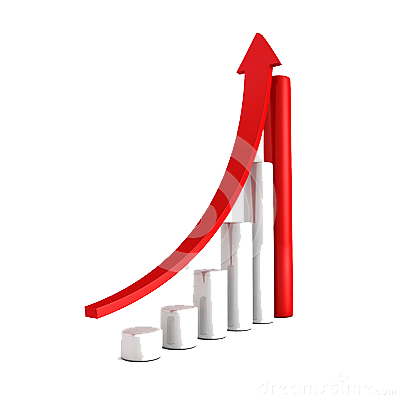 Représentation par histogramme d’un sondage effectué au niveau 03 wilayas
Rendement net d’exploitation  « première année »
16 642 123,09 DA
Chifre d’affaire
20 258 000,00 DA
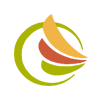 Les effets prouvés des probiotiques BetterLife :
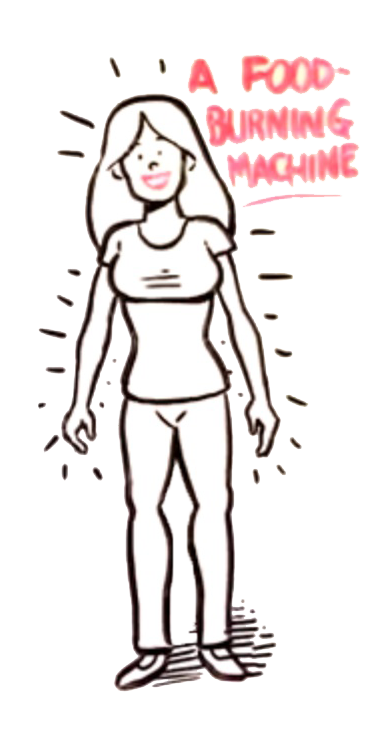 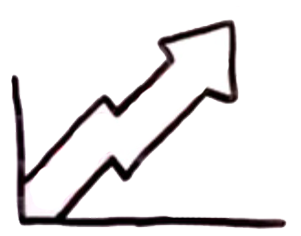 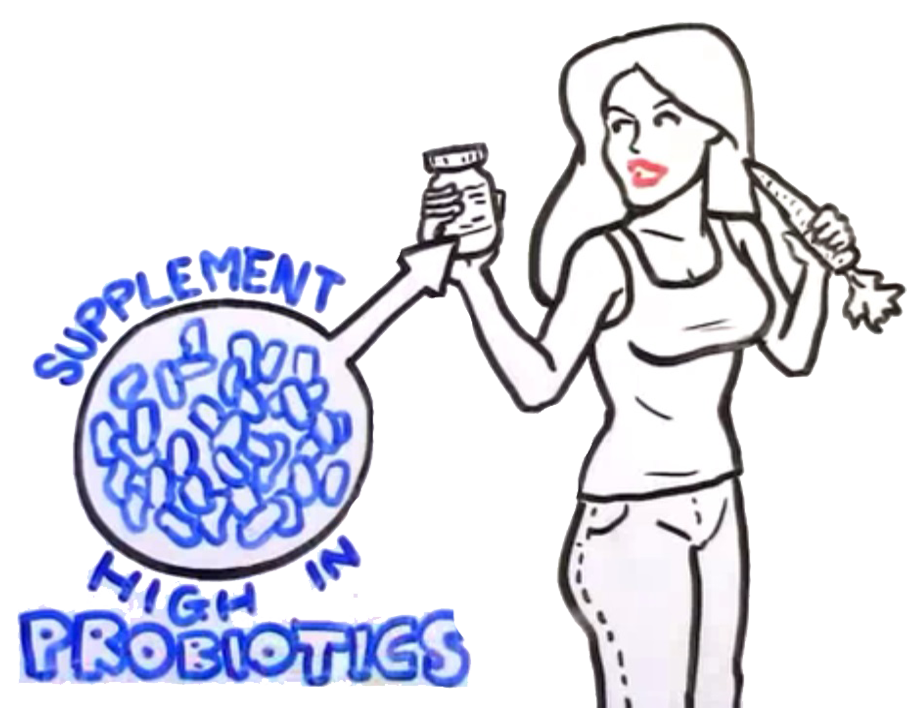 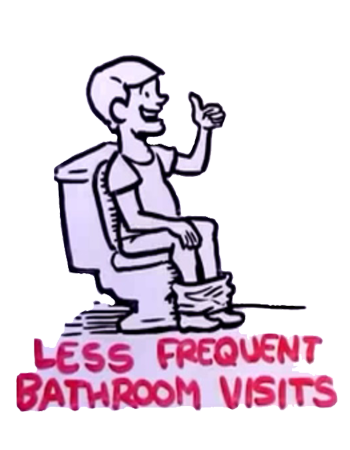 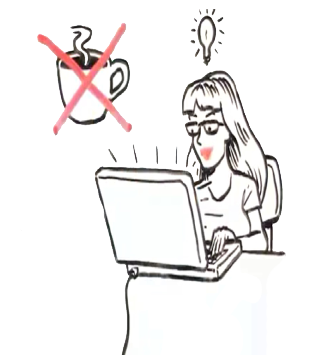 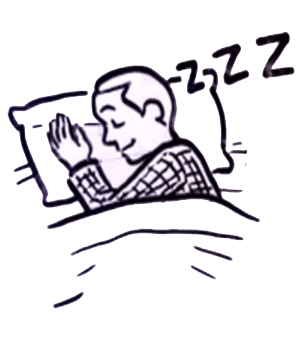 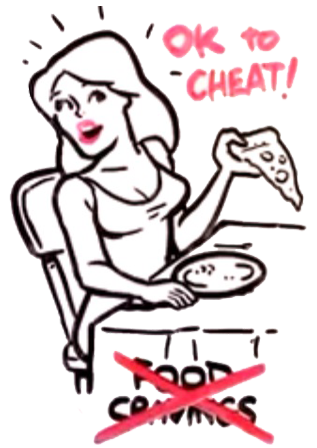 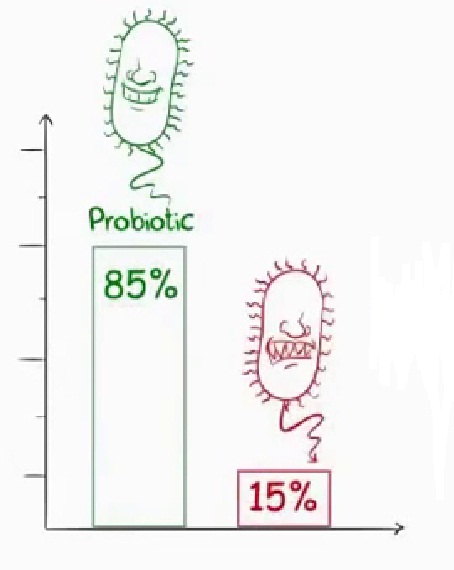 Amélioration de la  défense de l’organisme contre les microbes (immunité)
Prévention de certaines maladies cardio-vasculaires
Amélioration de la digestion 
« Moins de problèmes intestinaux»
La perte du poids “fitness”
Prévention de certains allergies alimentaires
Un mode de vie appaisant “sans stress”
Diminution du cholestérol
Prévention du cancer du côlon
Energie et vitalité
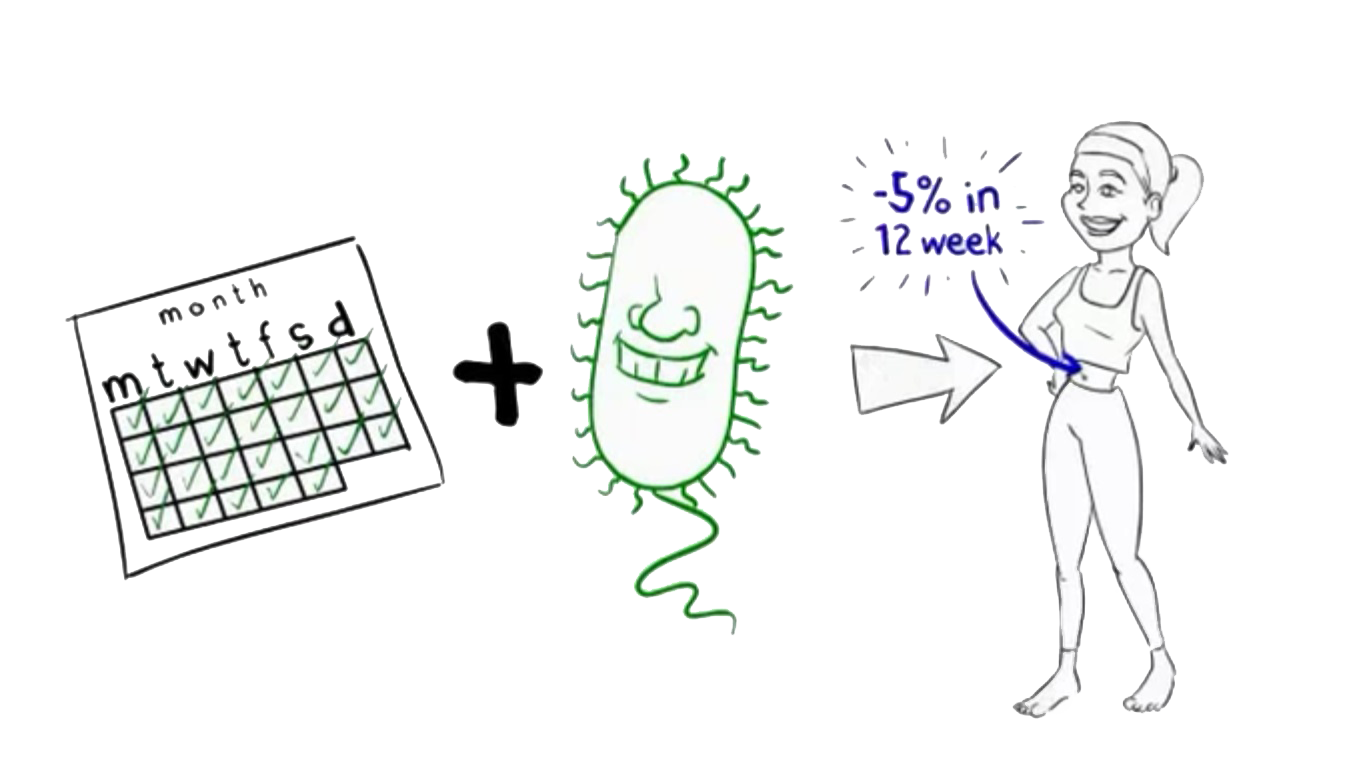 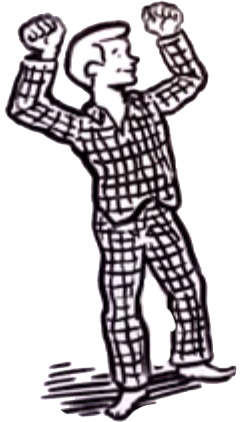 Un Sommeil équilibré
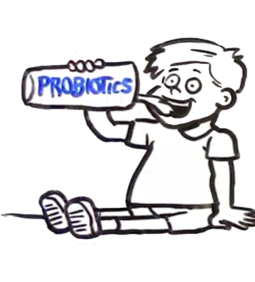 Pourquoi choisir les produits de Betterlife et pas les autres Produits ?
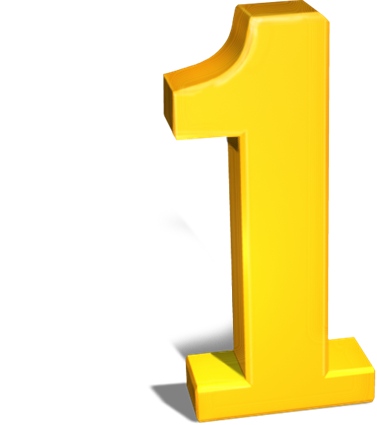 Nous sommes la premeière entreprise Algérienne de production de probiotique .
Spécialistes dans le domaine
Des mélange exclusives
Nos produits sont naturels  (sans aditifs)
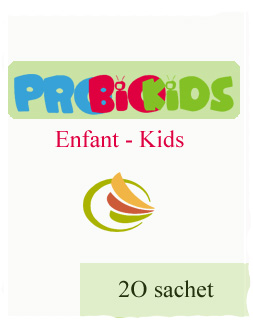 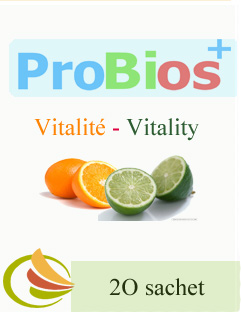 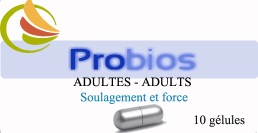 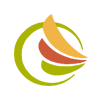 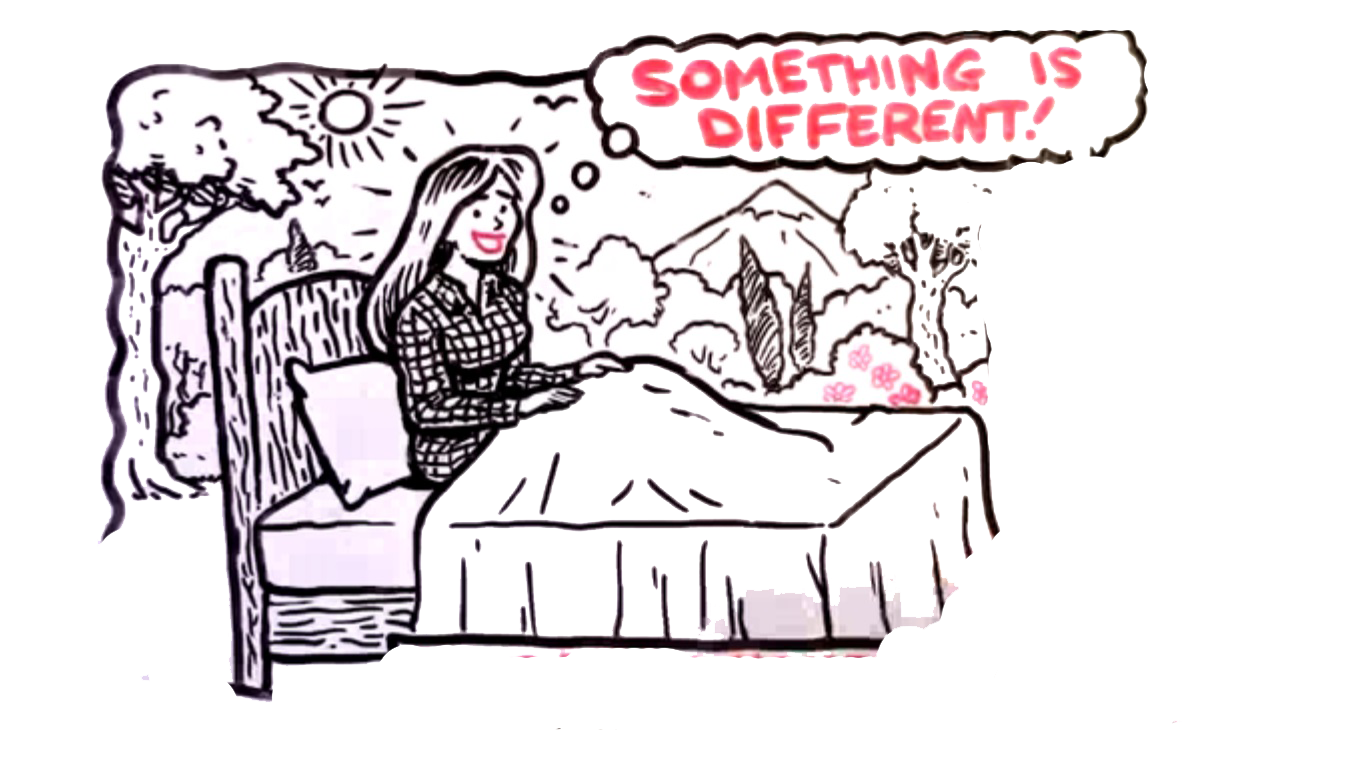 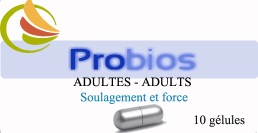 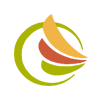 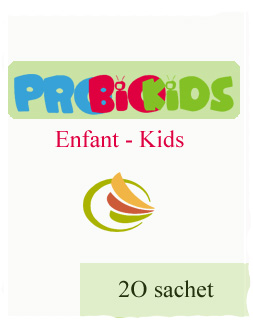 Thank You!
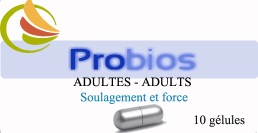 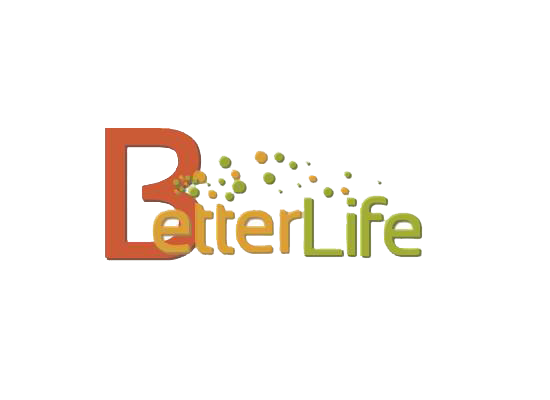 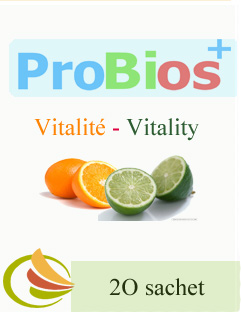